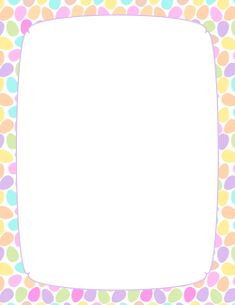 L'ORDINE:
3 persone leggono il testo di Luca 10:25-37 (come il narratore, Gesù, e un dottore della legge )
Riflessione personale – ricordare le persone che hanno bisogno l'una dell'altra (musica di sottofondo strumentale)
Incolla le immagini o le foto delle persone che hanno bisogno di aiuto reciproco e comunica l'aiuto che verrà dato o recita una breve preghiera per le persone nella foto o nella immagini (forse entrambi)
Canta insieme (video)
Il Padre Nostro in diverse lingue
*Realizzerò un banner per incollare le foto o le immagini portate da ogni partecipante alla consultazione
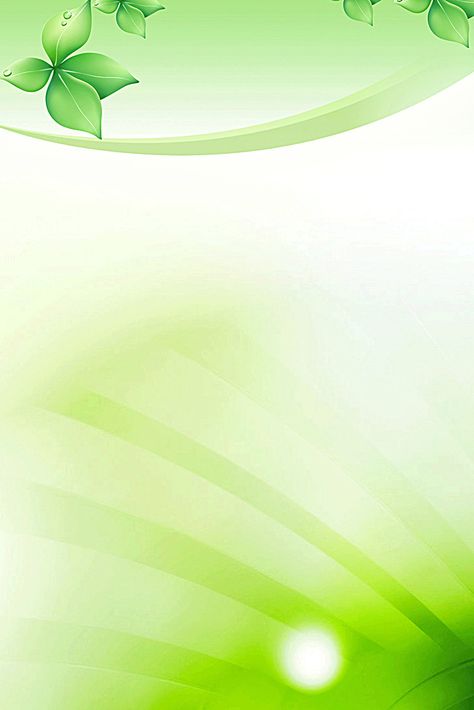 IL BUON SAMARITANO
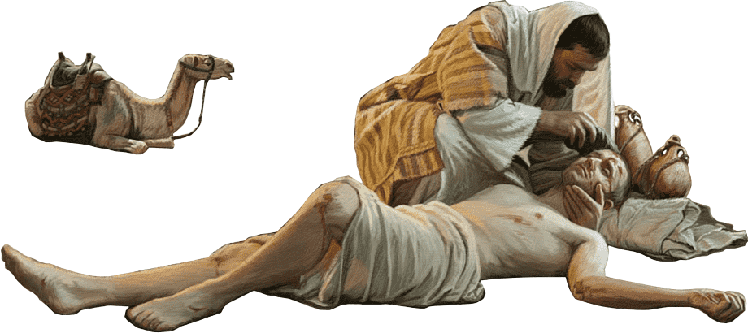 Luca 10, 25 - 37
Il grande comandamento
25 Un dottore della legge si alzò per metterlo alla prova: «Maestro, che devo fare per ereditare la vita eterna?». 26 Gesù gli disse: «Che cosa sta scritto nella Legge? Che cosa vi leggi?». 27 Costui rispose: «Amerai il Signore Dio tuo con tutto il tuo cuore, con tutta la tua anima, con tutta la tua forza e con tutta la tua mente e il prossimo tuo come te stesso». 28 E Gesù: «Hai risposto bene; fà questo e vivrai».
Parabola del buon Samaritano
29 Ma quegli, volendo giustificarsi, disse a Gesù: «E chi è il mio prossimo?». 30 Gesù riprese: «Un uomo scendeva da Gerusalemme a Gerico e incappò nei briganti che lo spogliarono, lo percossero e poi se ne andarono, lasciandolo mezzo morto.
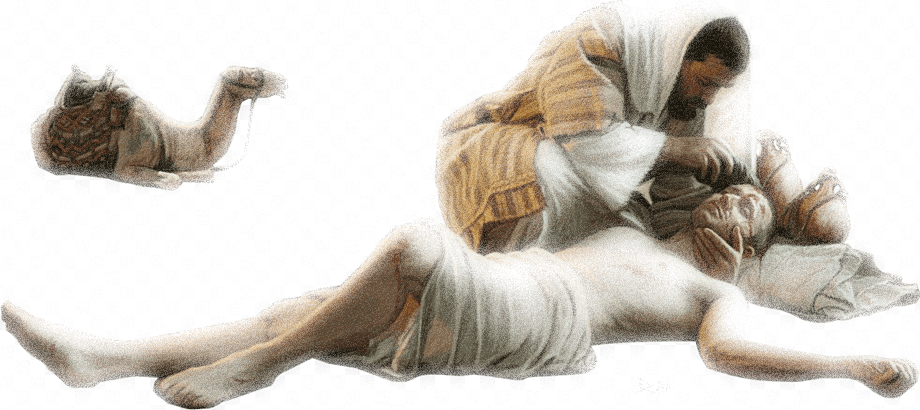 31 Per caso, un sacerdote scendeva per quella medesima strada e quando lo vide passò oltre dall'altra parte. 32 Anche un levita, giunto in quel luogo, lo vide e passò oltre. 33 Invece un Samaritano, che era in viaggio, passandogli accanto lo vide e n'ebbe compassione. 34 Gli si fece vicino, gli fasciò le ferite, versandovi olio e vino; poi, caricatolo sopra il suo giumento, lo portò a una locanda e si prese cura di lui. 35 Il giorno seguente, estrasse due denari e li diede all'albergatore, dicendo: Abbi cura di lui e ciò che spenderai in più, te lo rifonderò al mio ritorno. 36 Chi di questi tre ti sembra sia stato il prossimo di colui che è incappato nei briganti?». 37 Quegli rispose: «Chi ha avuto compassione di lui». Gesù gli disse: «Và e anche tu fà lo stesso».
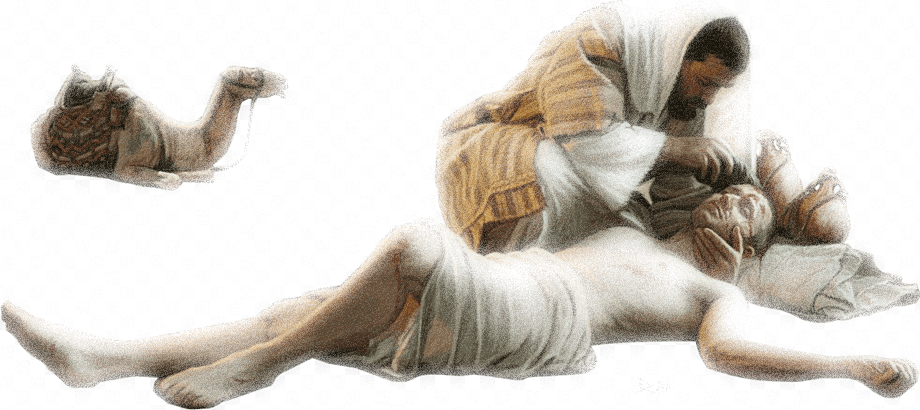 “… Samaritano che passò accanto e vide e ebbe compassione. È qui il movimento a cui vi impegna la vostra vocazione: passare accanto ad ogni uomo e farvi prossimo di ogni persona che incontrate;…  
…Non perdete mai lo slancio di camminare per le strade del mondo, …
Sempre in cammino con quella virtù che è una virtù pellegrina: la gioia!” (LP p. 2-3)
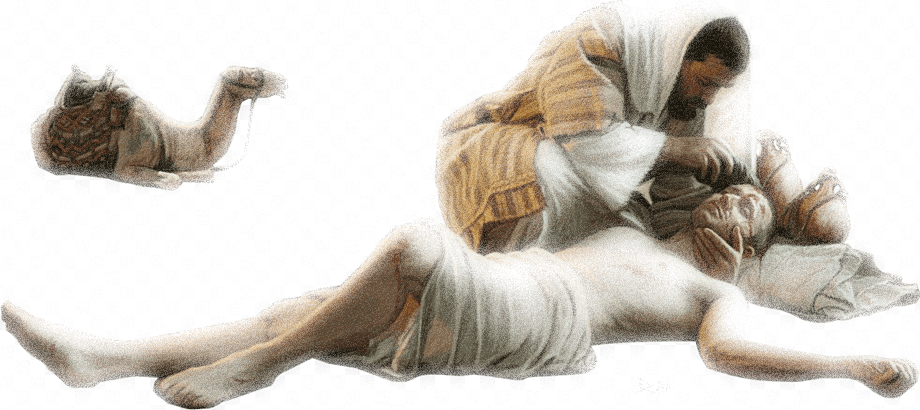 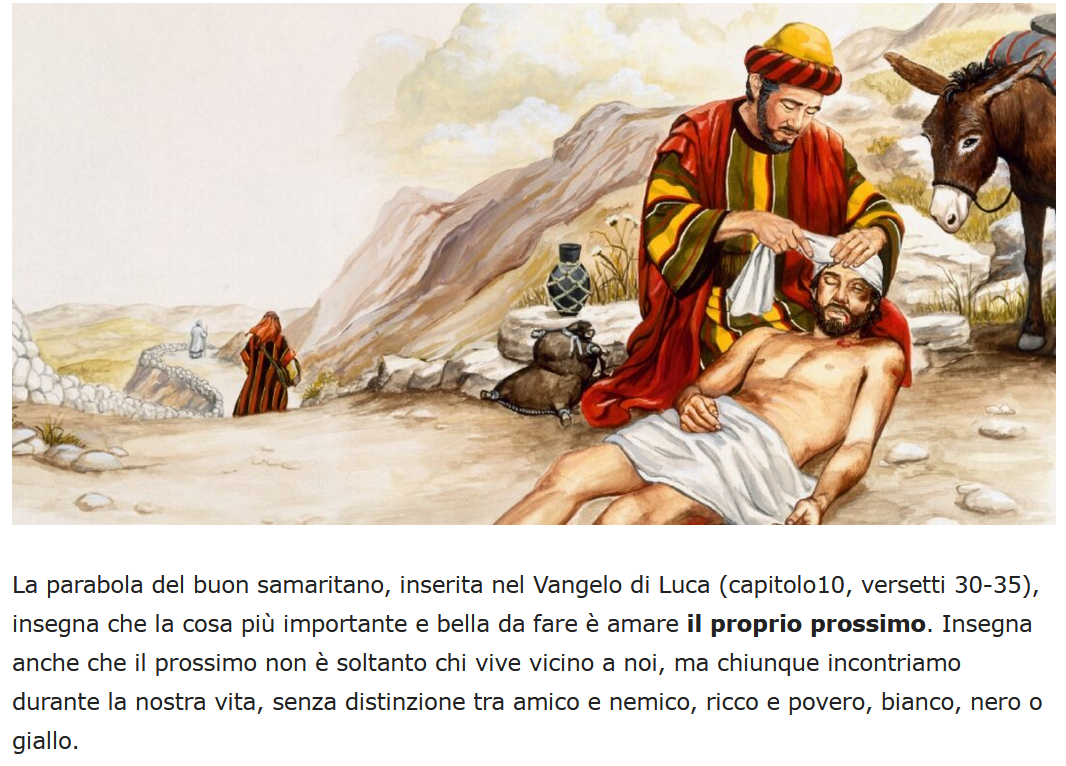 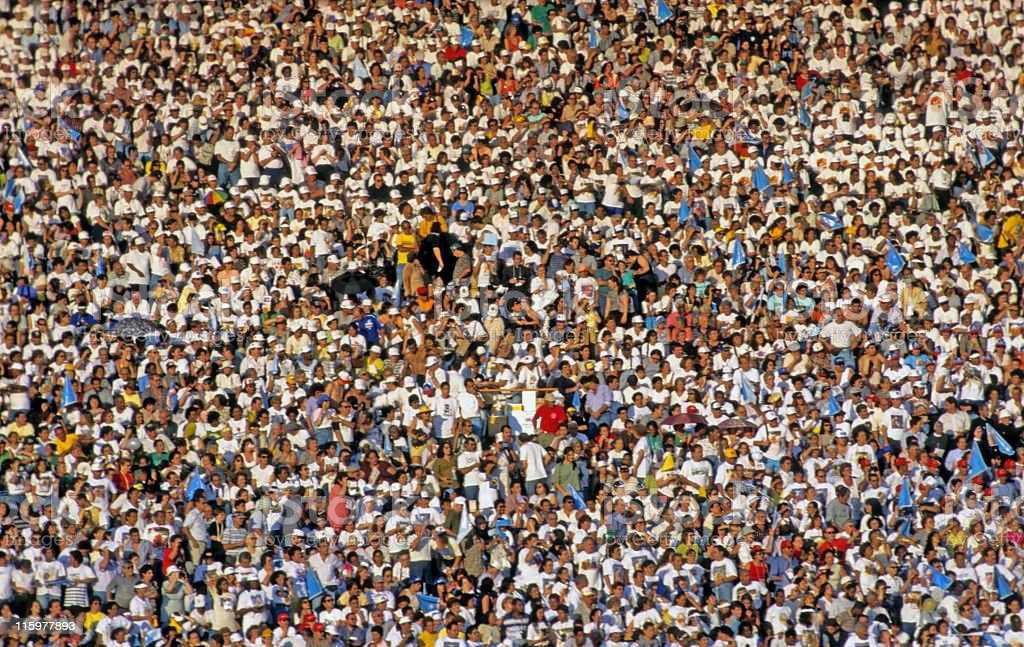 Chi è 
il mio vicino?
Ciascuno mette una foto di persone che hanno bisogno di aiuto sullo striscione e dice quali azioni saranno intraprese per aiutare queste persone o recita una breve preghiera per le persone nella foto.
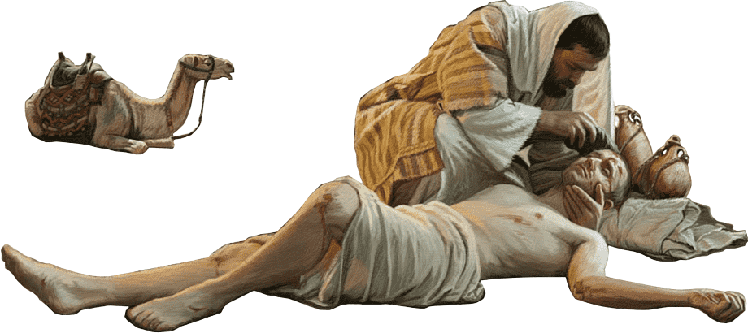 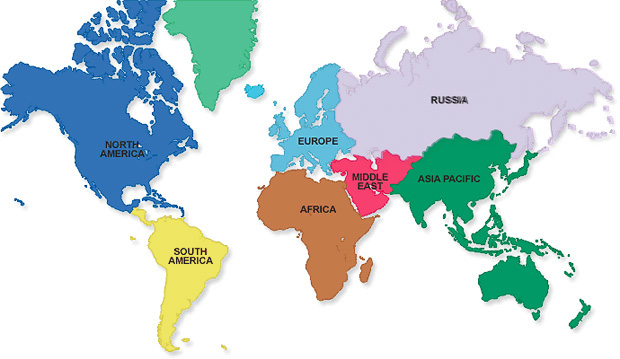 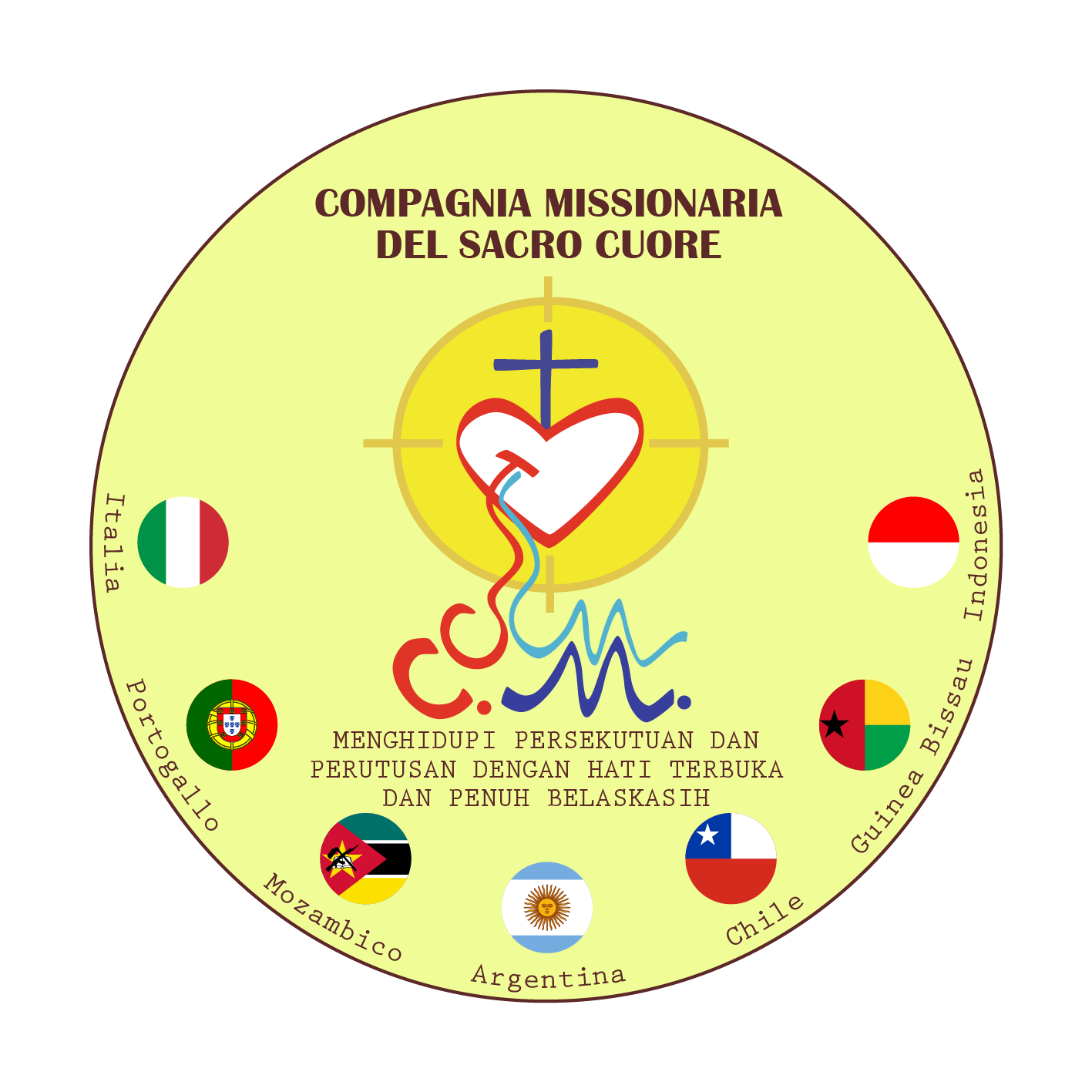 …Non perdete mai lo slancio di camminare 
per le strade del mondo
Consulta Delle RG
09 – 14 luglio 2022
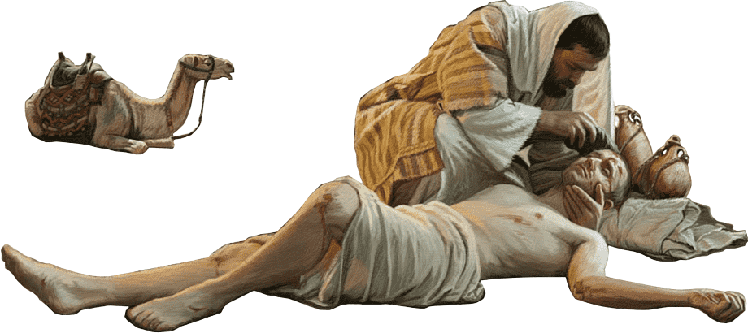 Diventiamo fratelli e sorelle 
per gli altri
https://www.studiarapido.it/parabola-del-buon-samaritano-e-significato/
https://www.google.com/search?q=gambar+kerumunan+orang&tbm=isch&ved=2ahUKEwifz-jNkqD3AhUejtgFHXLGD-wQ2-cCegQIABAA&oq=gambar+kerumunan+orang&gs_lcp=CgNpbWcQAzIFCAAQgAQyBQgAEIAEMgUIABCABDIFCAAQgAQyBggAEAgQHjIGCAAQCBAeMgYIABAIEB4yBggAEAgQHjIGCAAQCBAeMgYIABAIEB46CggAELEDEIMBEEM6CwgAEIAEELEDEIMBOgcIIxDvAxAnOggIABCABBCxAzoICAAQsQMQgwFQ8wxY4ypgtS9oAHAAeACAAa0DiAHUDZIBBzkuNi40LTGYAQCgAQGqAQtnd3Mtd2l6LWltZ8ABAQ&sclient=img&ei=bK1eYp_pE56c4t4P8oy_4A4&bih=587&biw=1280&client=firefox-b-d#imgrc=k8Ac-qT0Pp8UUM&imgdii=DKKj-sAYCClmaM
https://youtu.be/KYw_IUOl0co
https://youtu.be/u6N1SSlxxxE